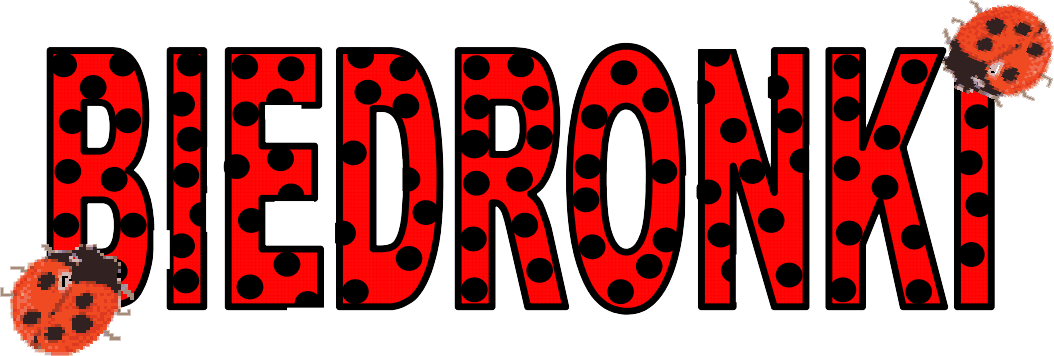 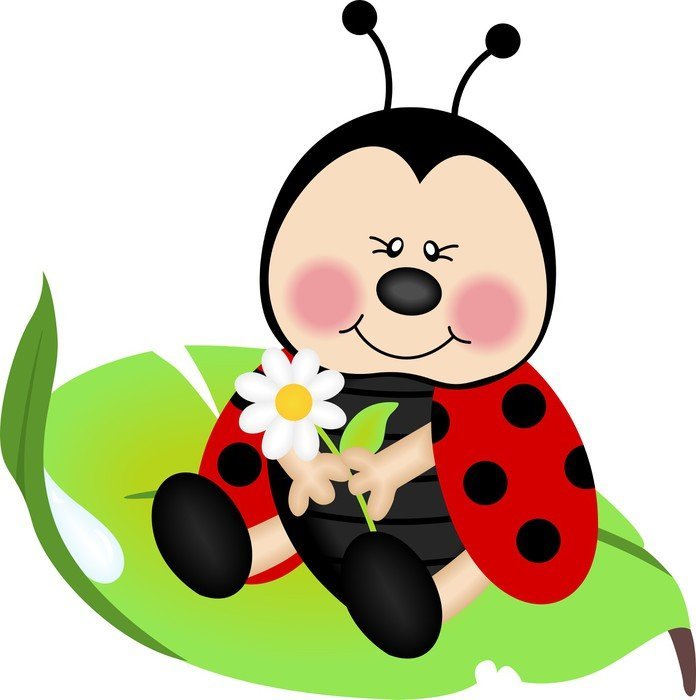 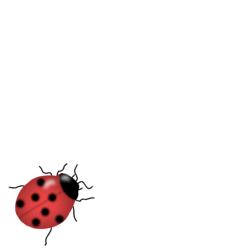 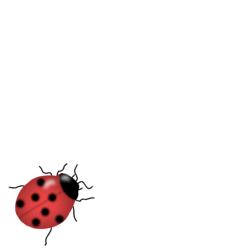 Jak dzieci z grupy „Biedronek” spędzają czas w domu…
31 marca – 9 kwietnia 2020 roku
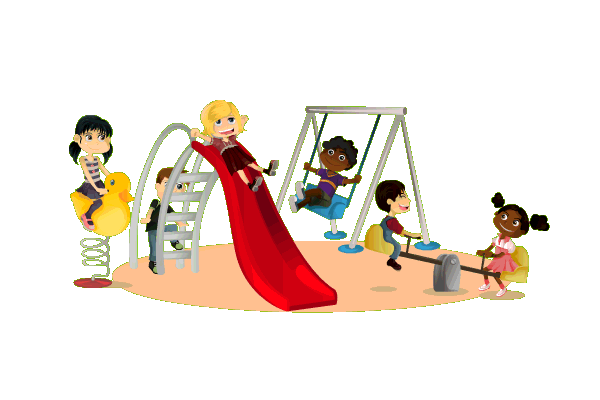 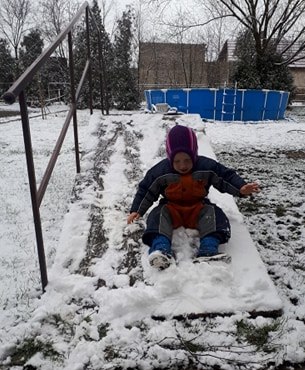 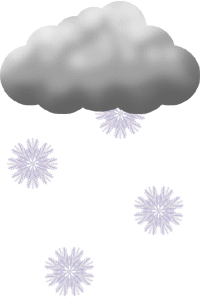 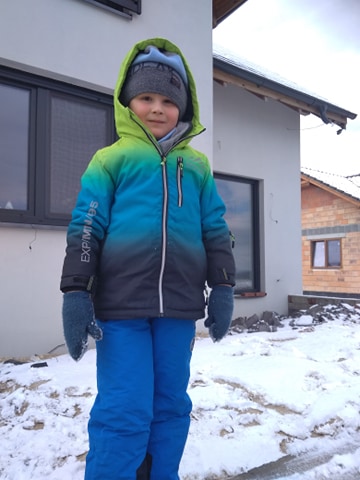 31 marca
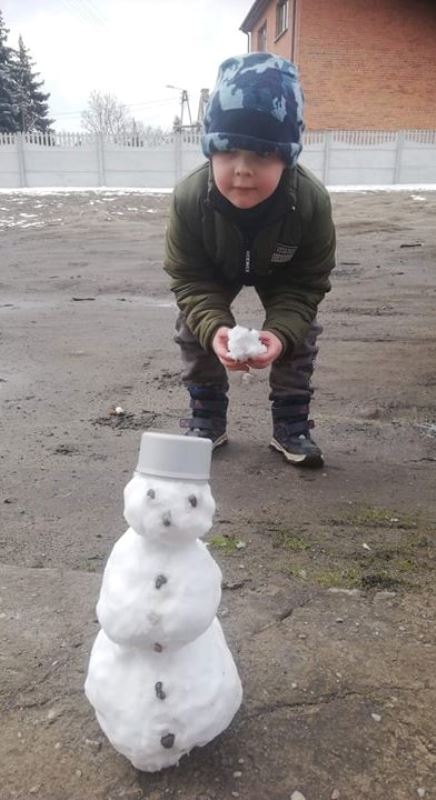 Franek
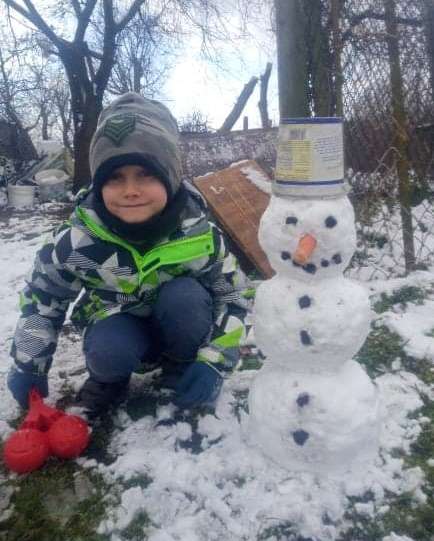 Kacper
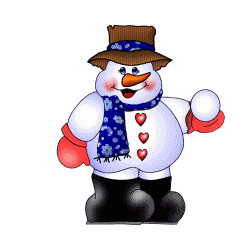 Piotrek
Bartek
1-9 kwietnia
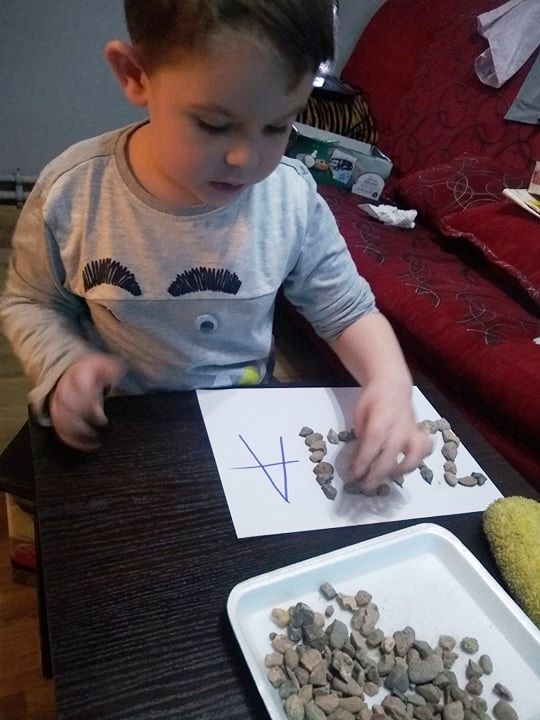 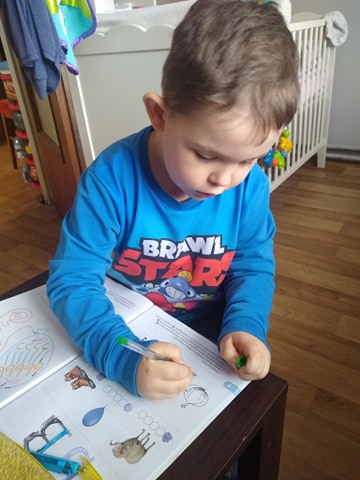 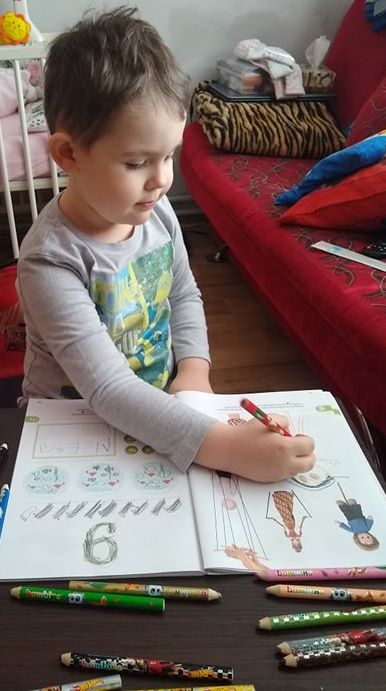 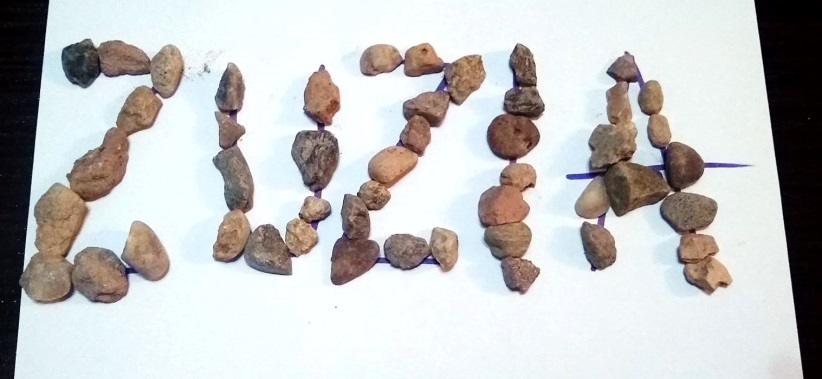 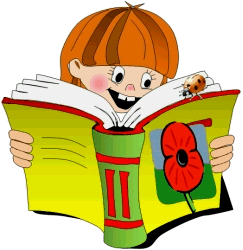 BARTEK
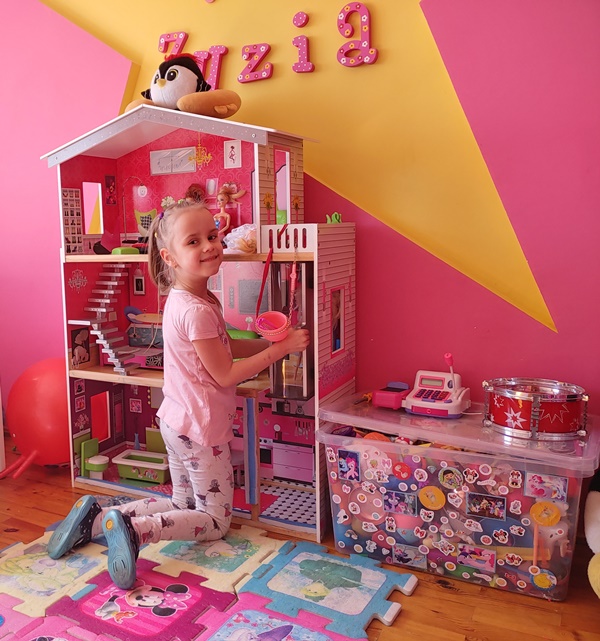 ZUZIA
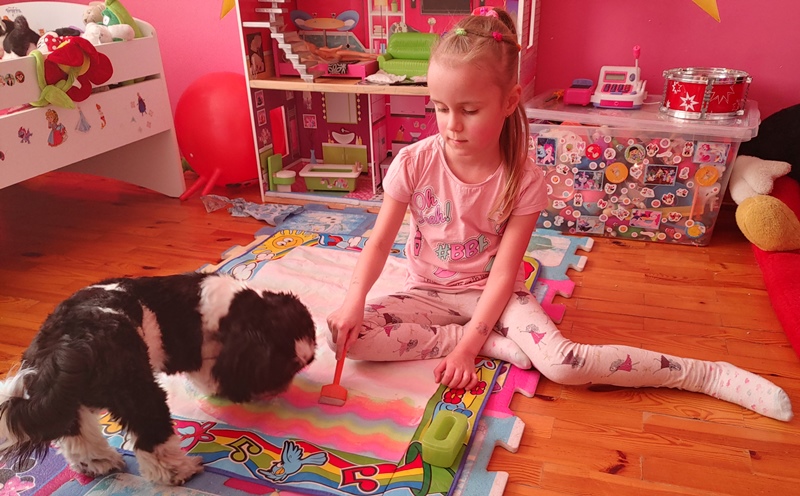 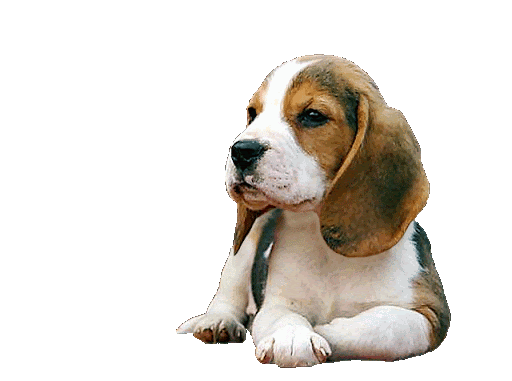 NIKODEM
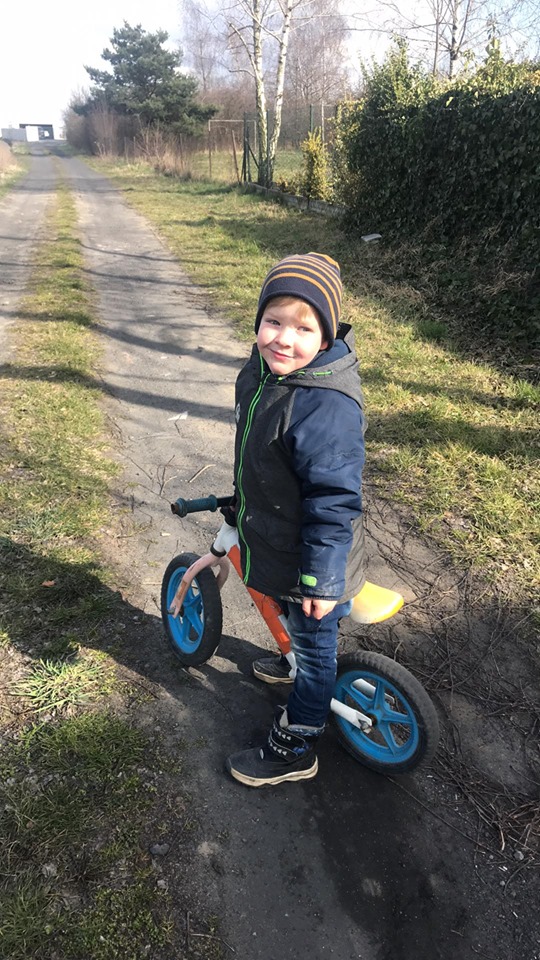 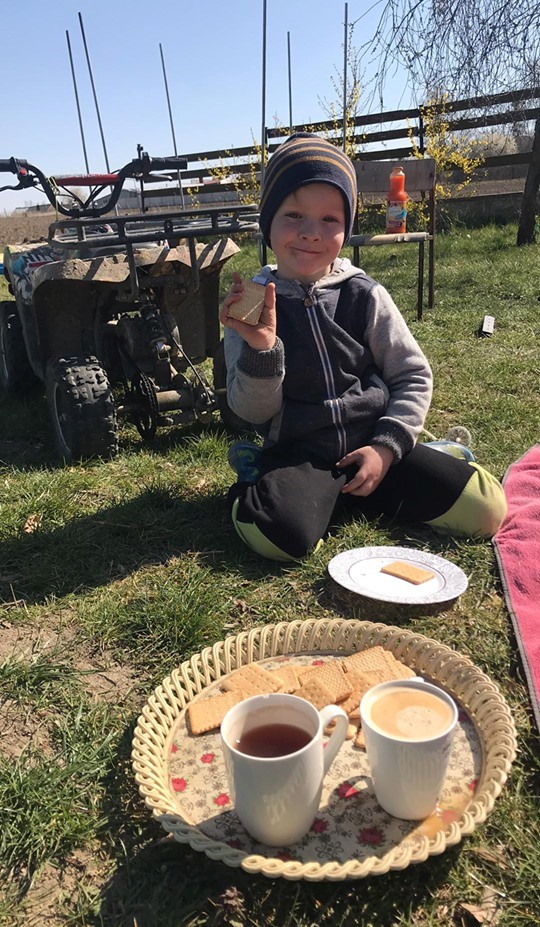 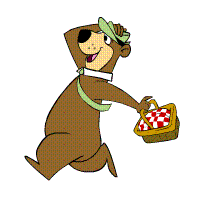 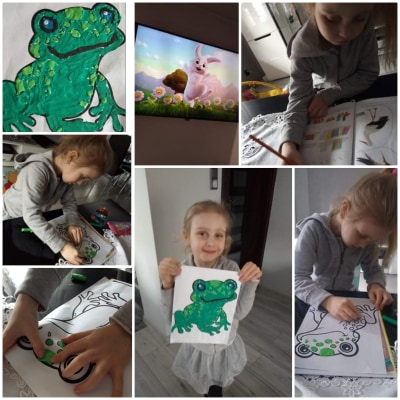 LENA
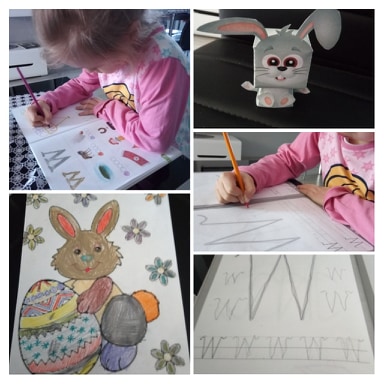 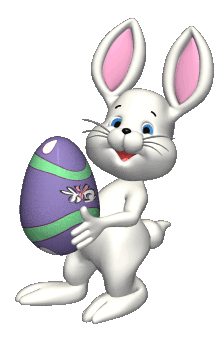 LEONARD
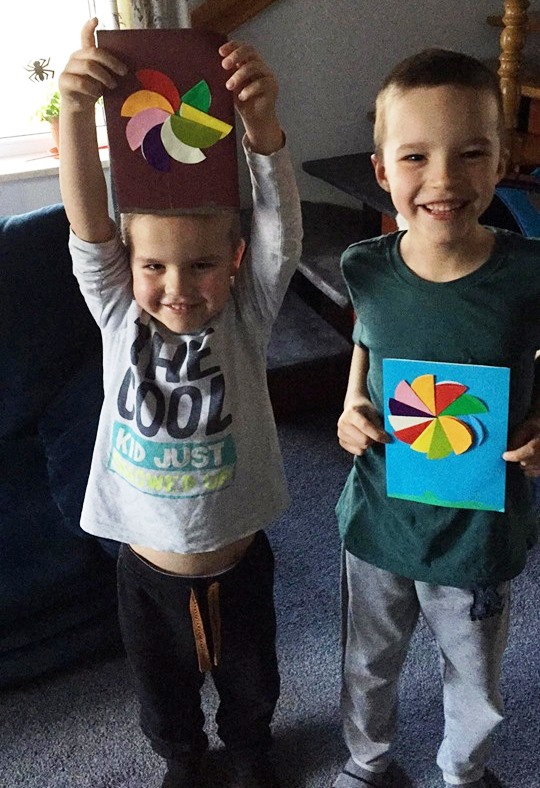 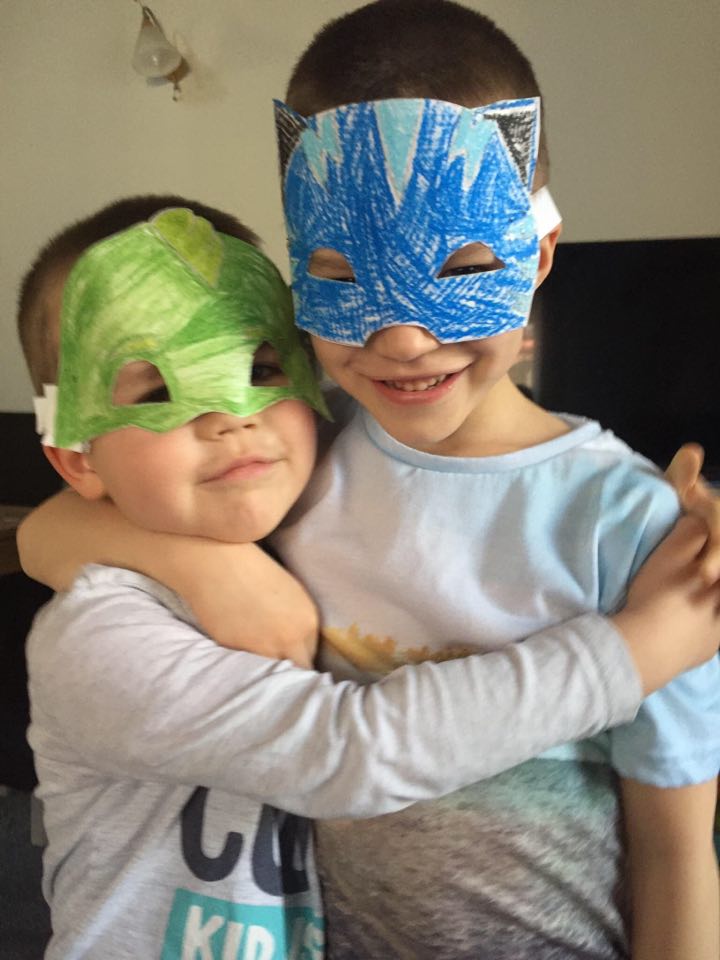 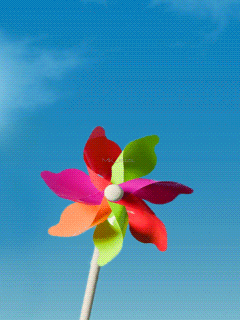 Z  BRATEM  WIKTOREM
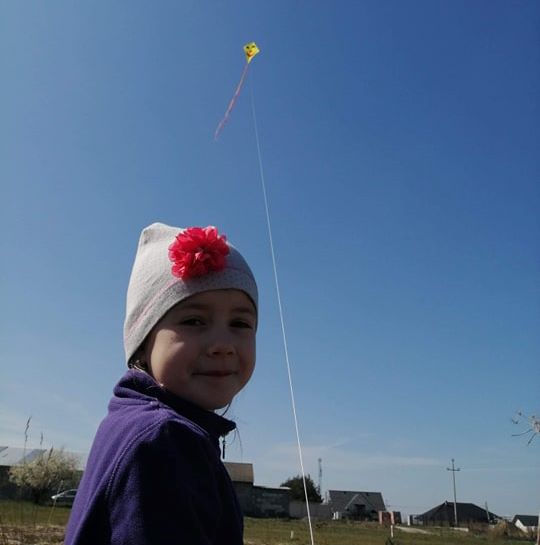 LAURA
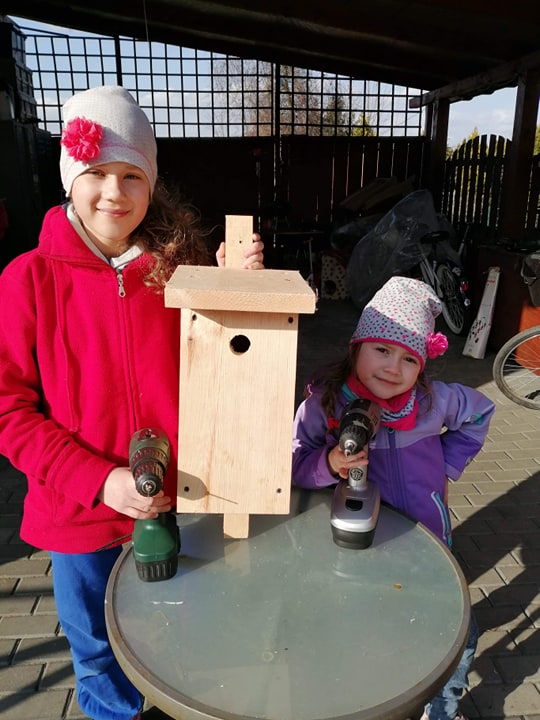 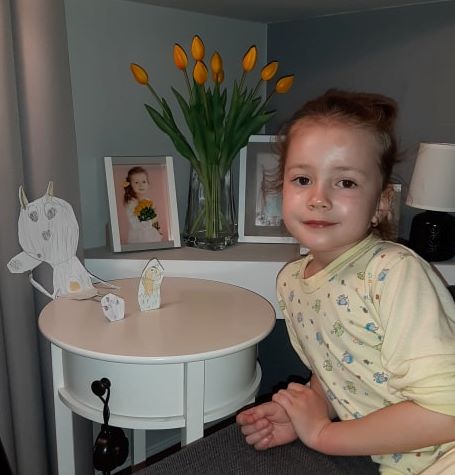 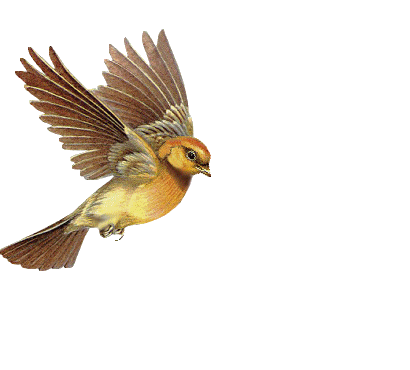 Z SIOSTRĄ  LENĄ
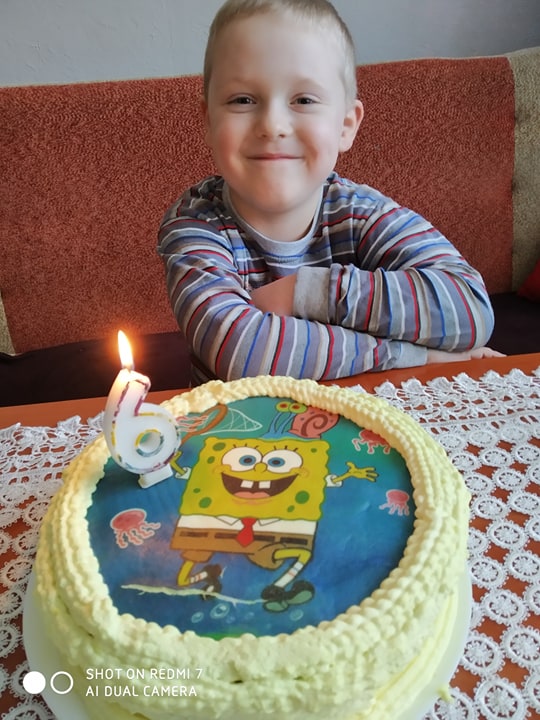 IGOR
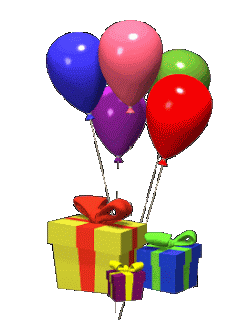 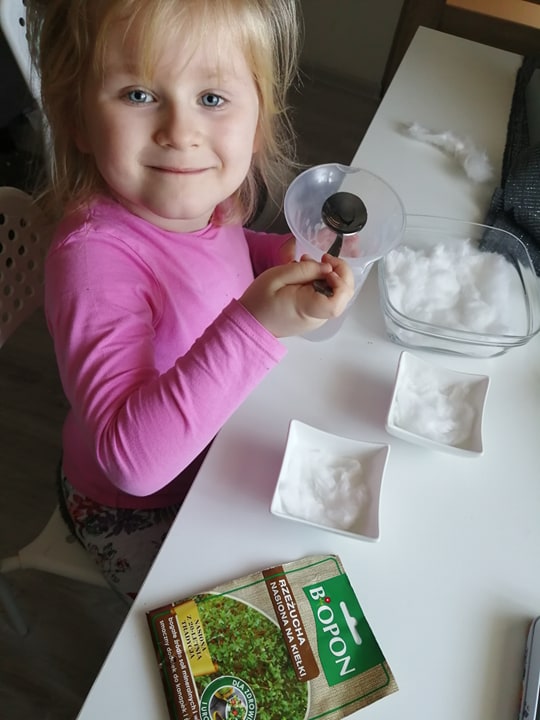 HANIA
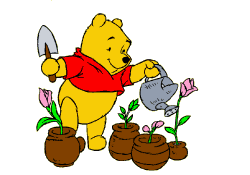 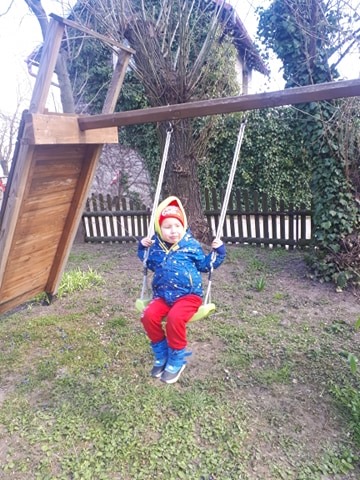 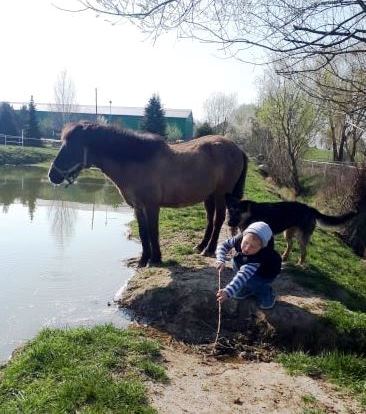 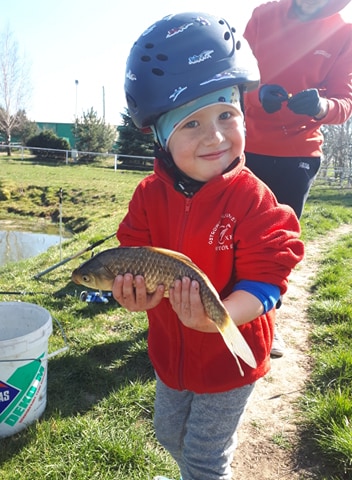 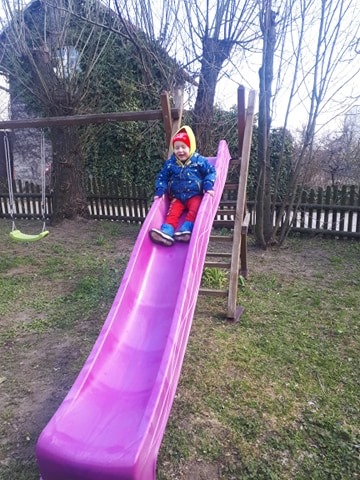 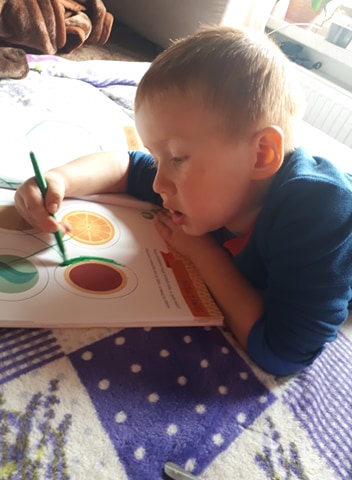 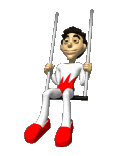 FRANEK
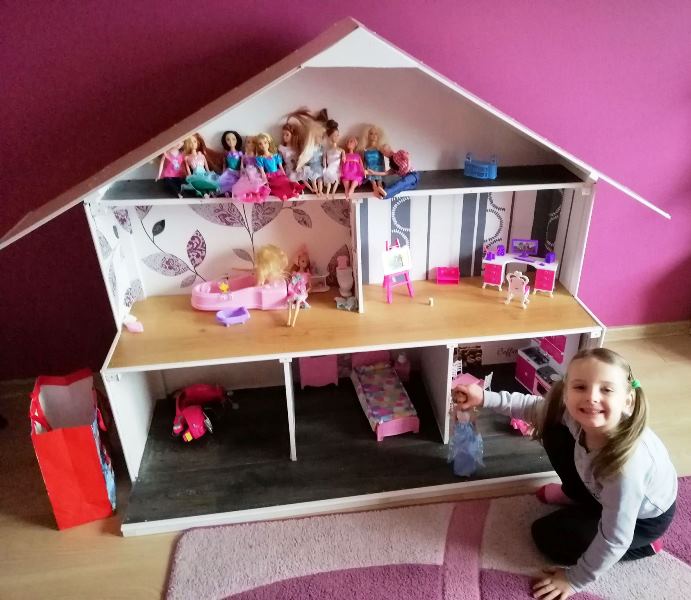 AMELIA
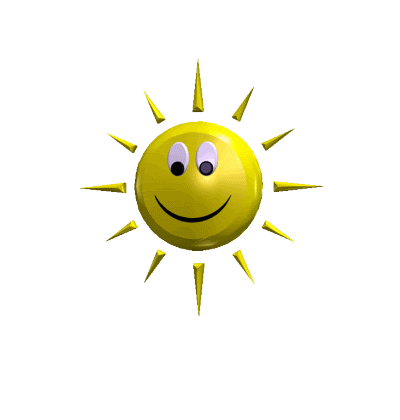 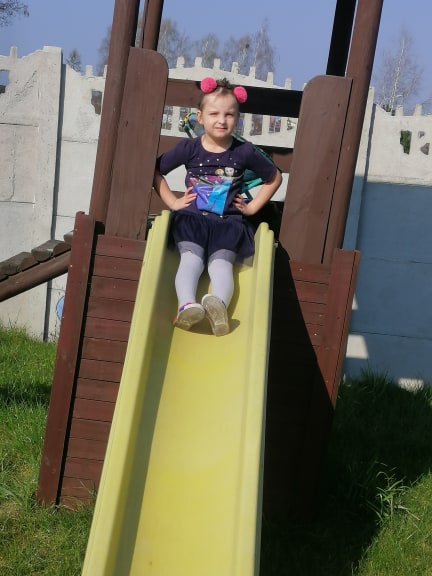 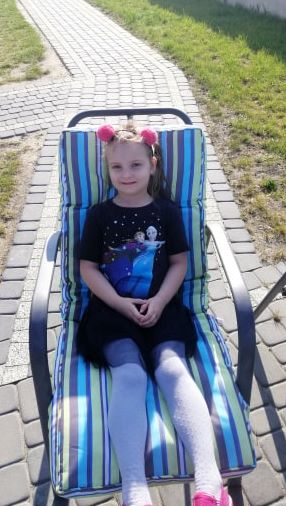 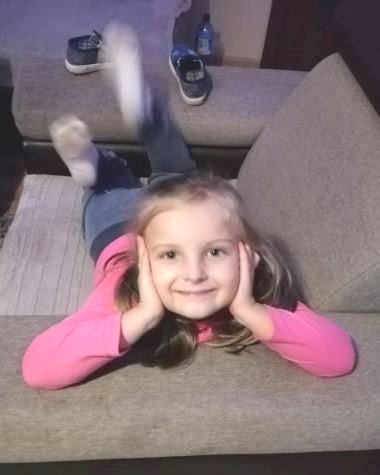 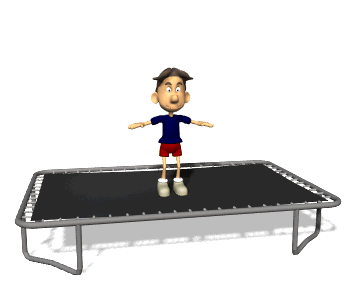 NIKODEM
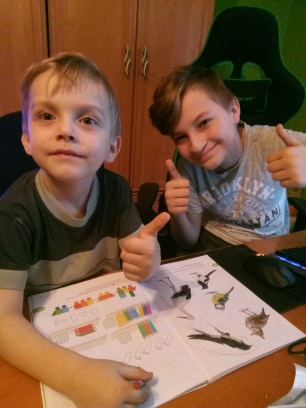 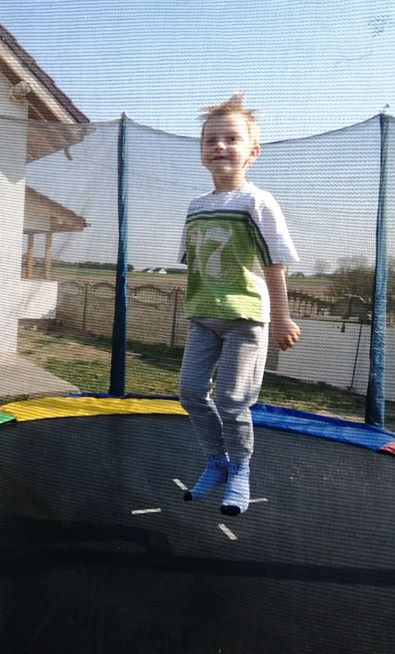 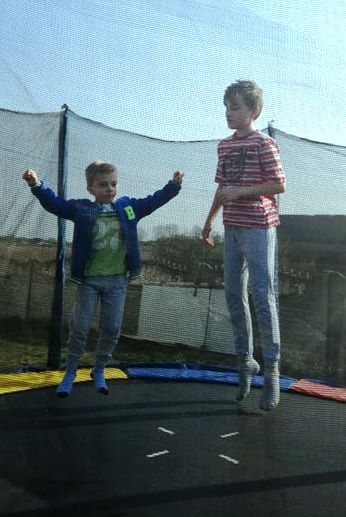 Z BRATEM MARCELEM
MAGDA
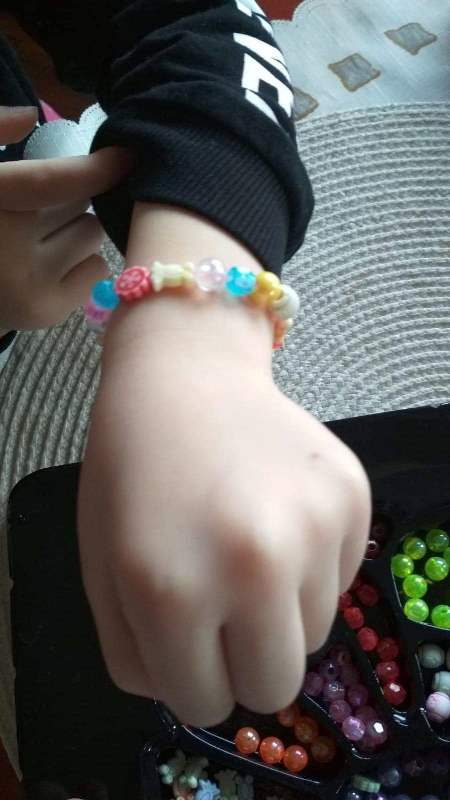 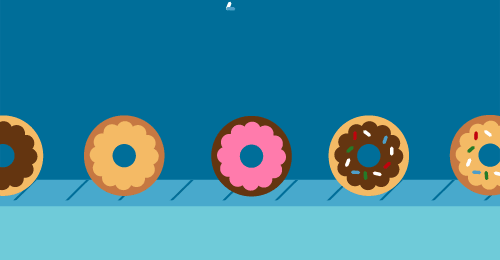 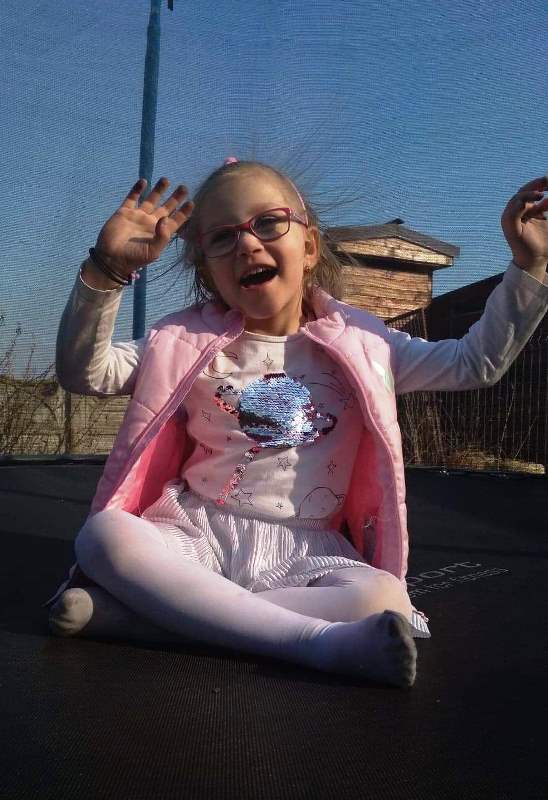 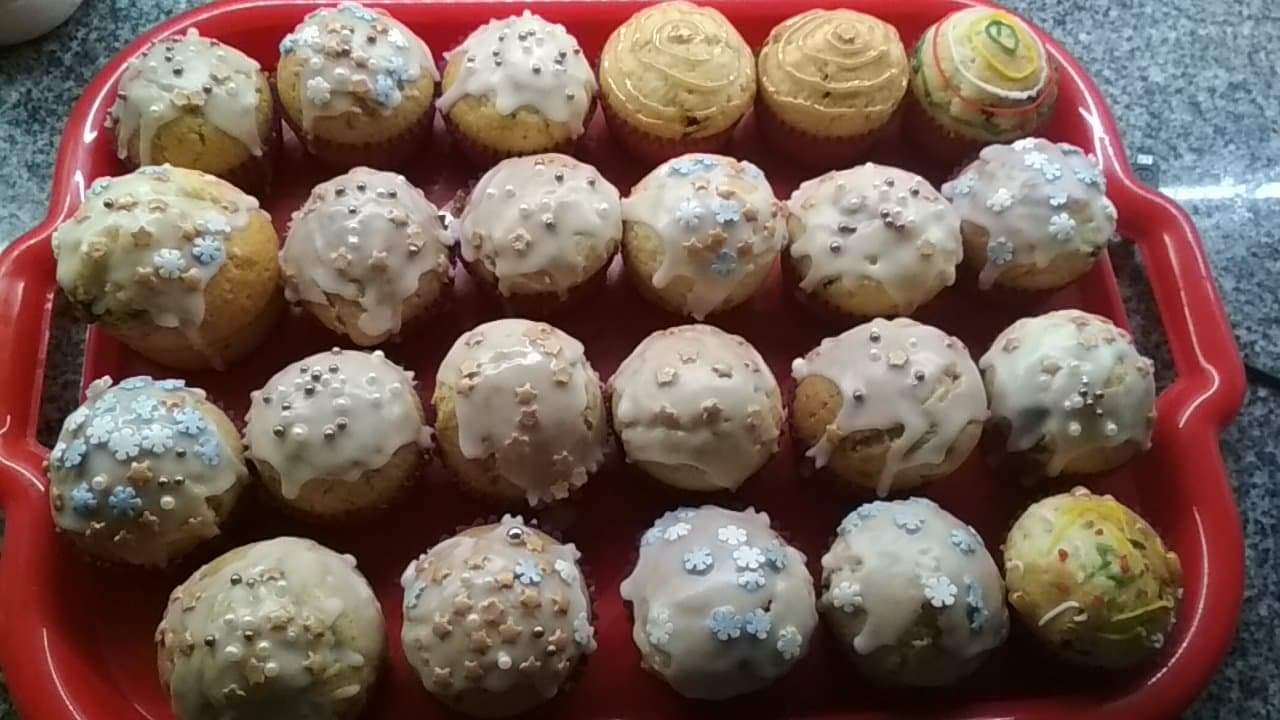 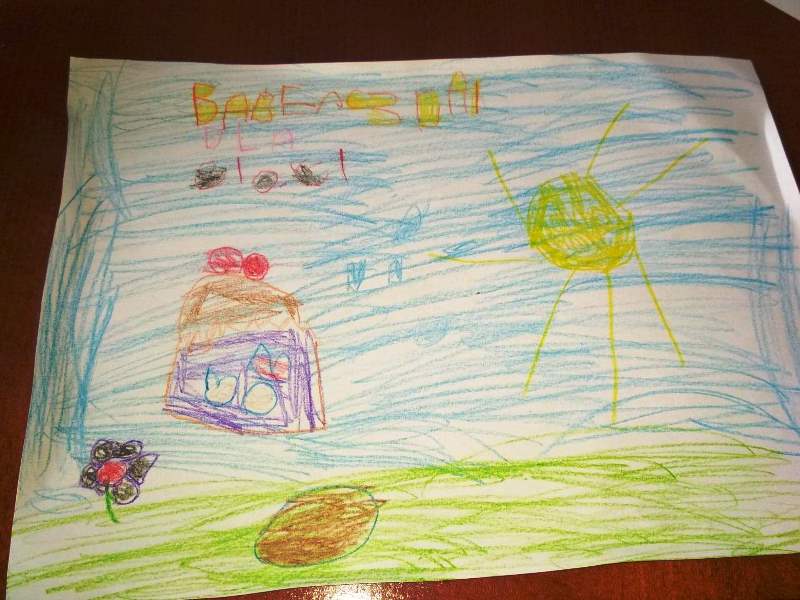 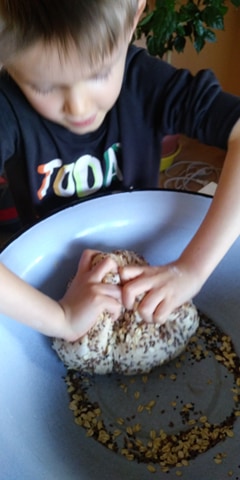 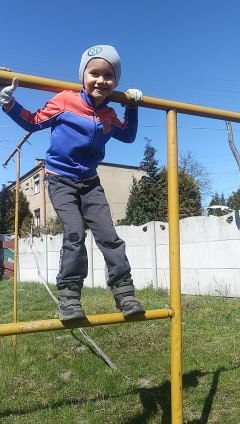 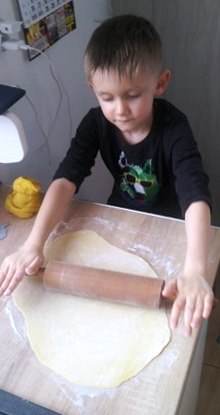 PIOTR
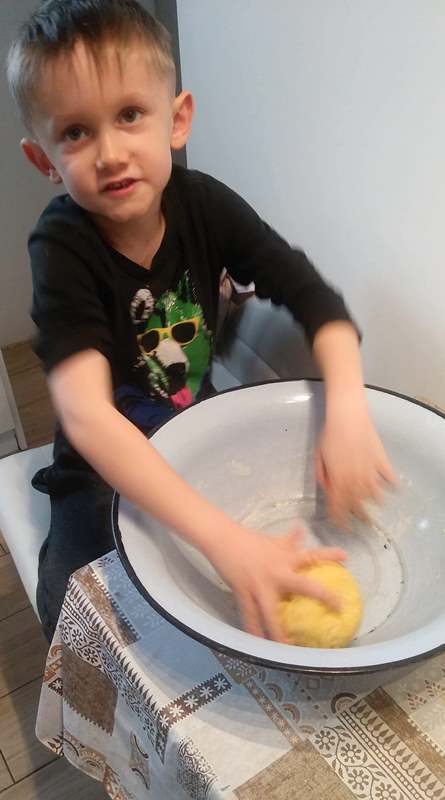 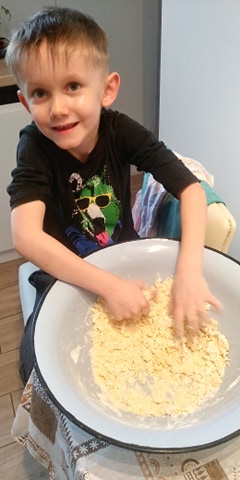 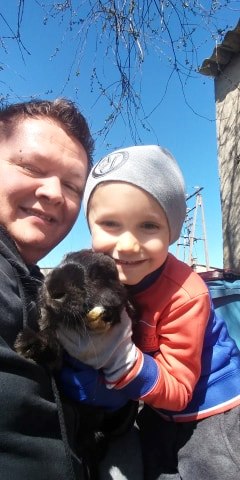 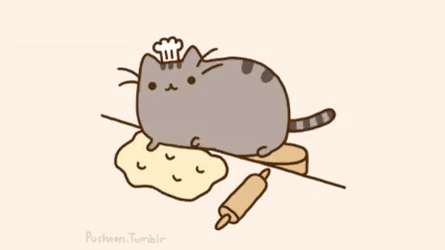 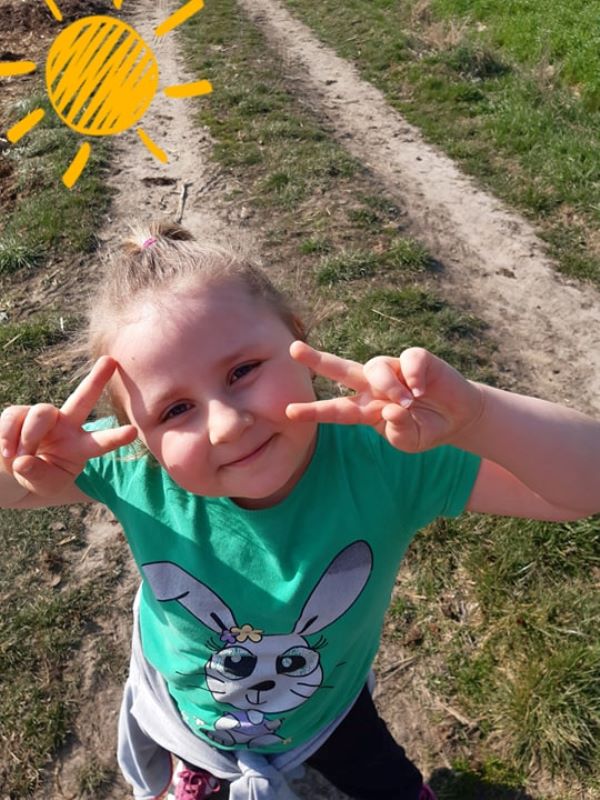 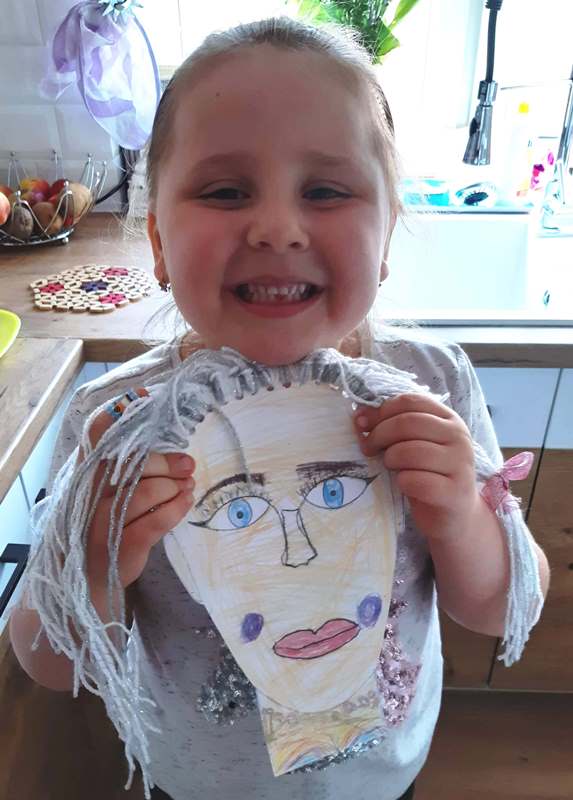 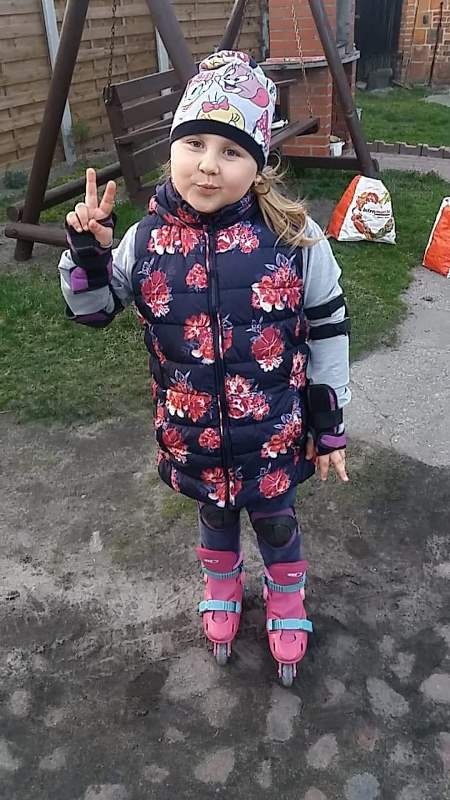 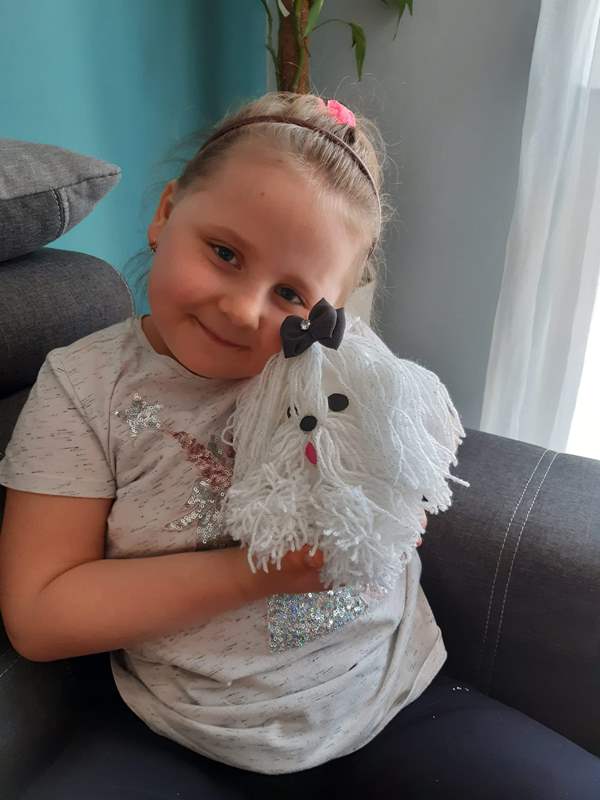 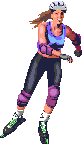 NADIA
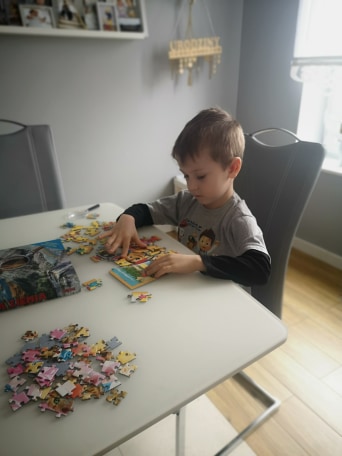 FILIP
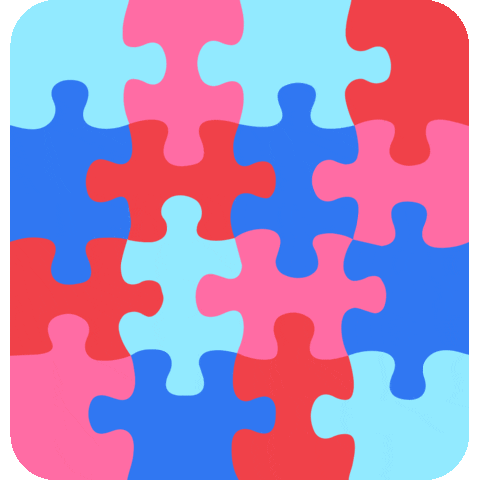 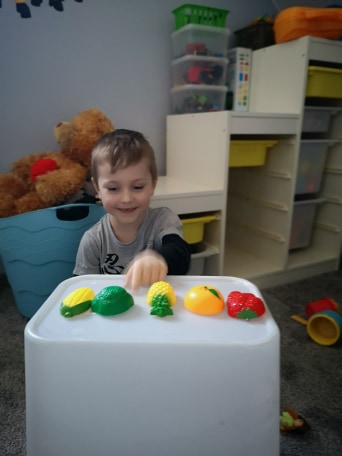 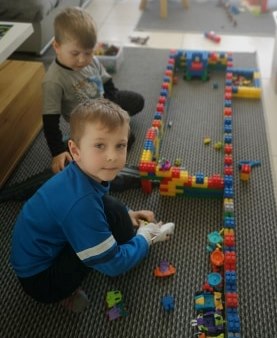 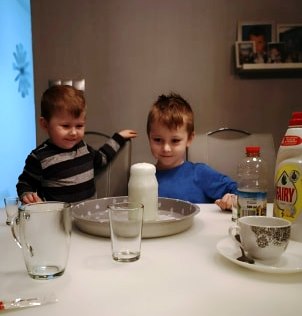 Z BRATEM SZYMONEM
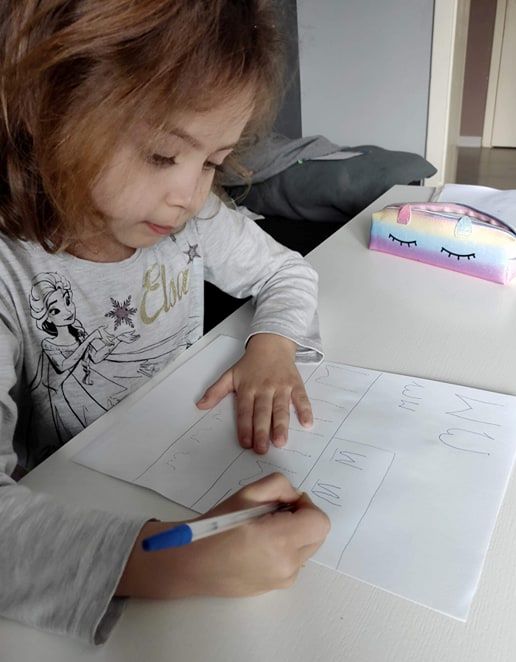 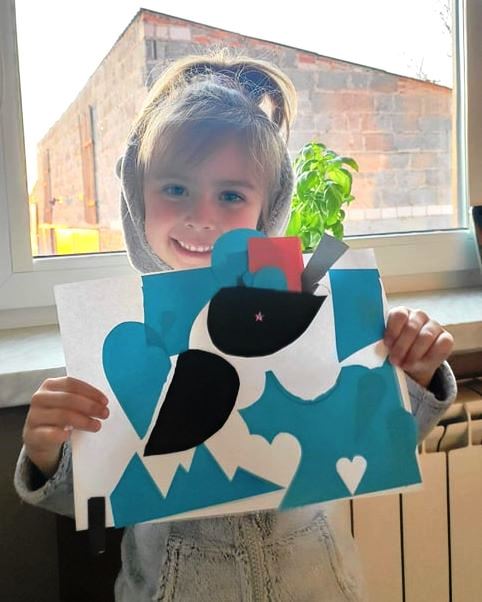 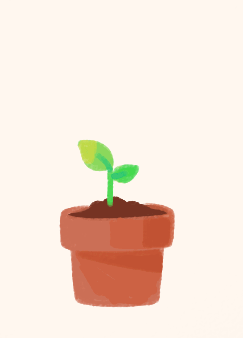 OLA
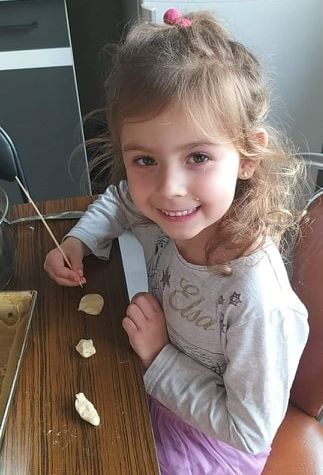 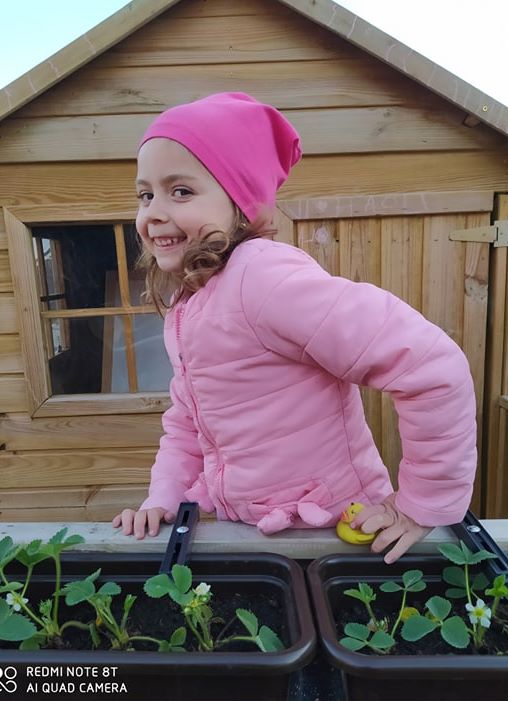 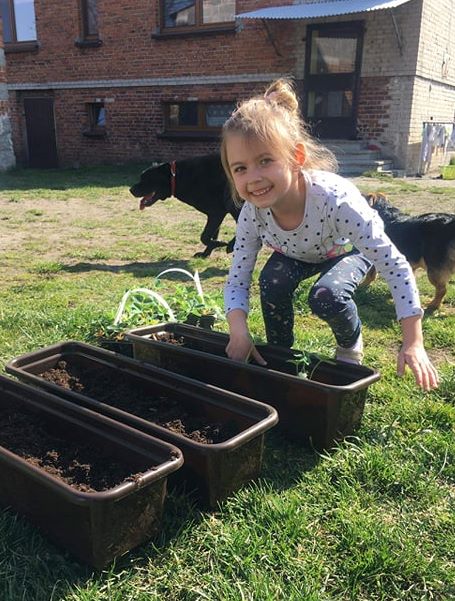 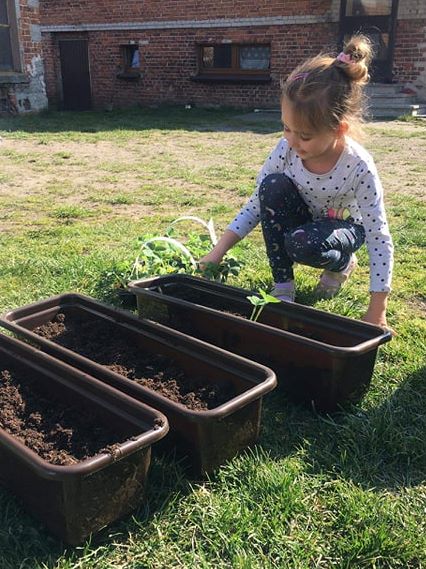 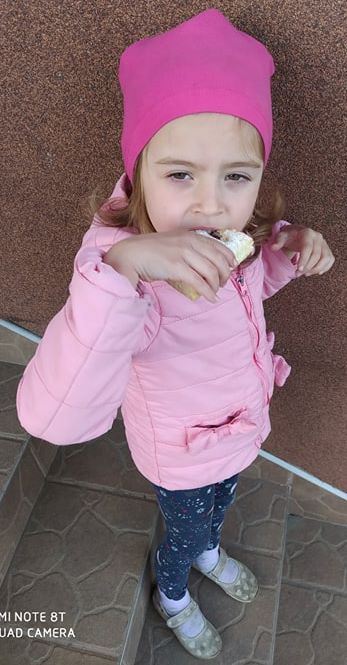 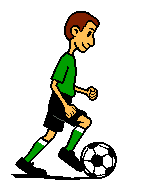 MICHAŁ
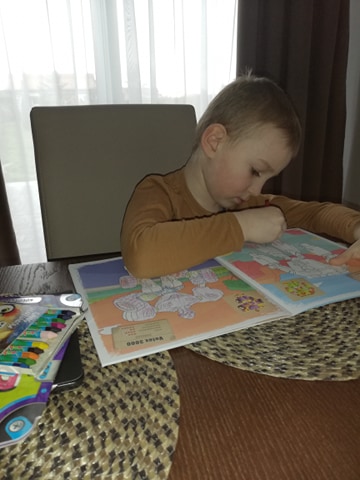 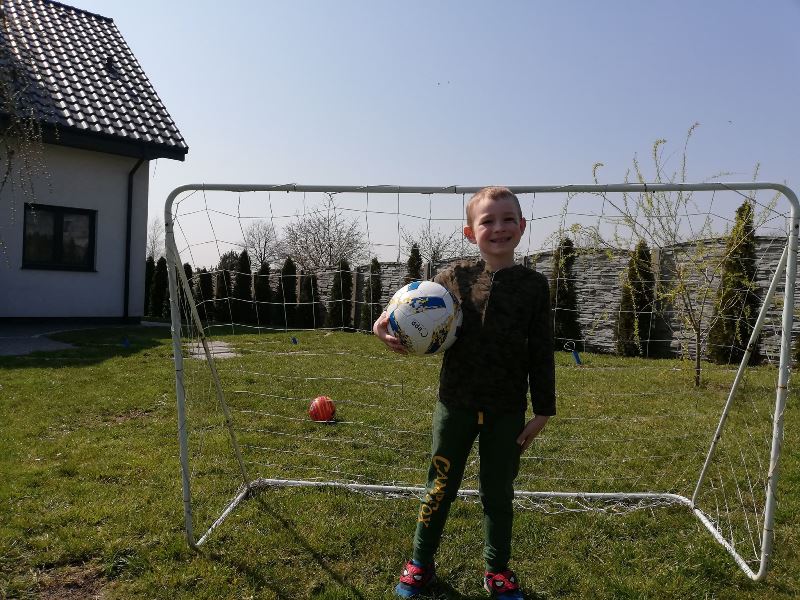 KAROLINA
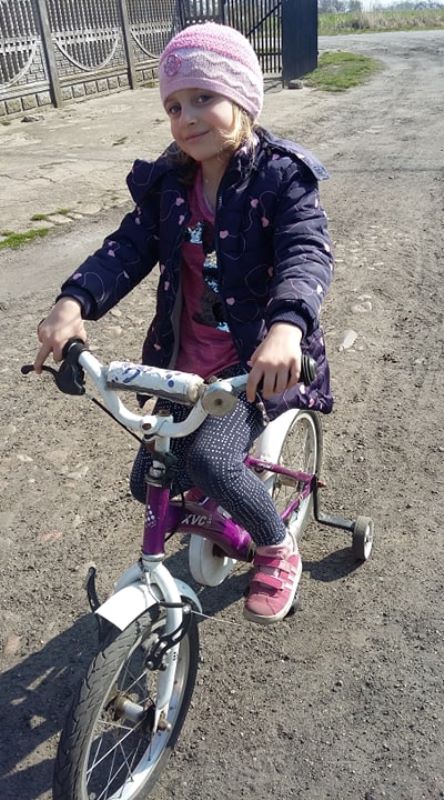 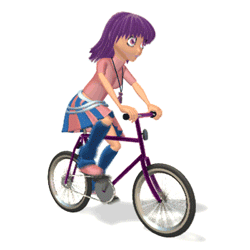 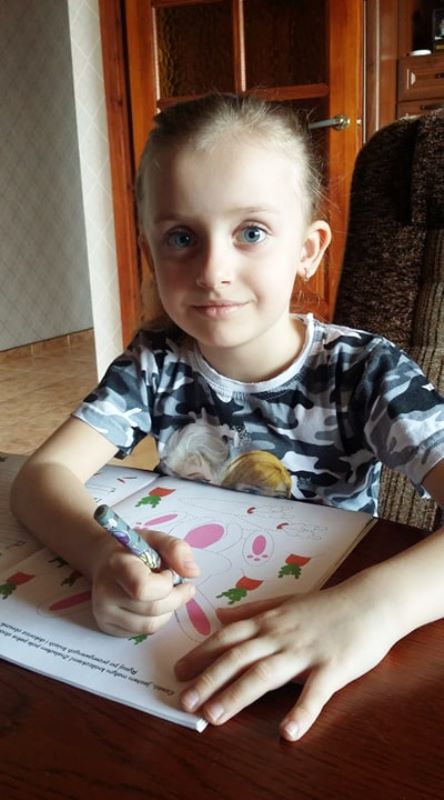 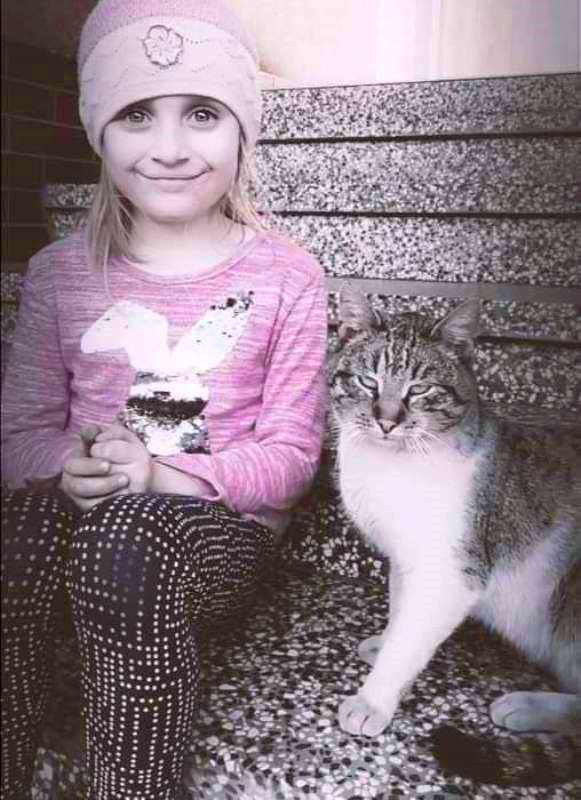 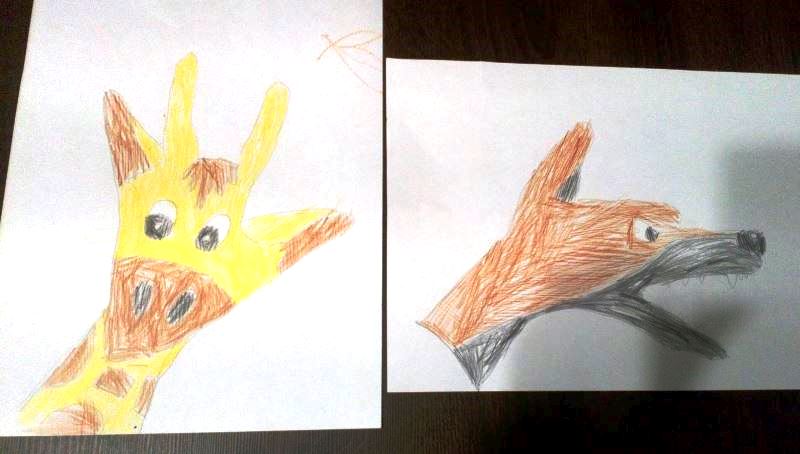 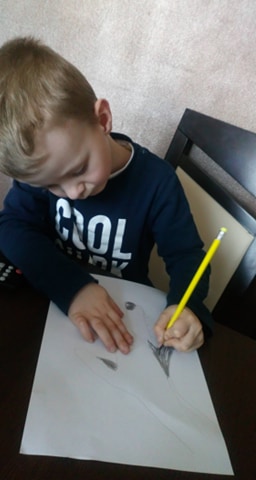 BRAJAN
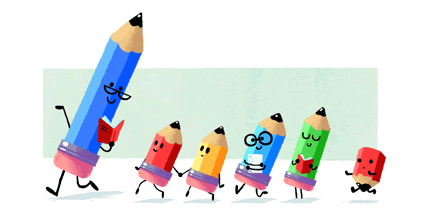 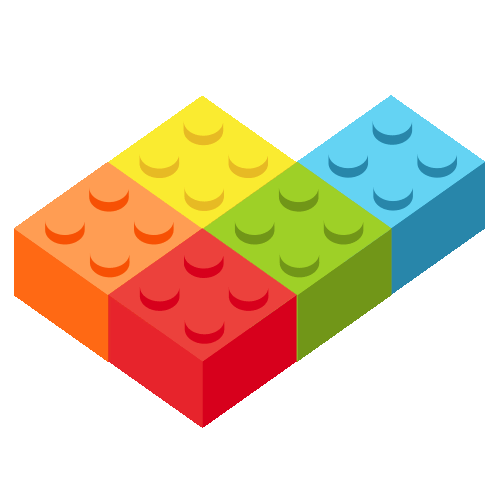 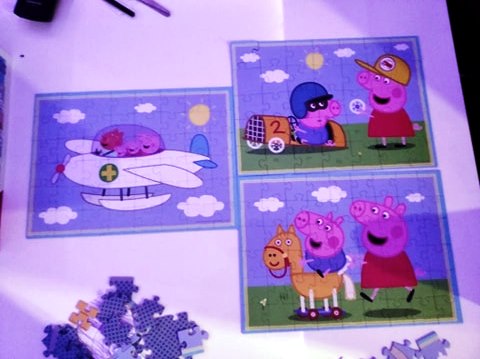 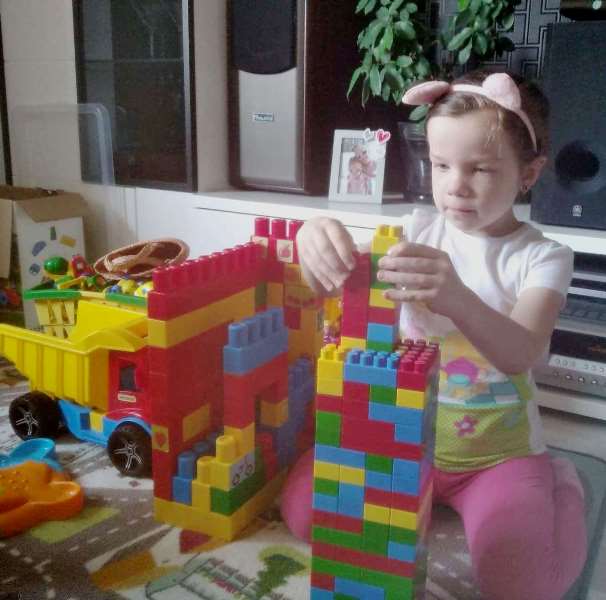 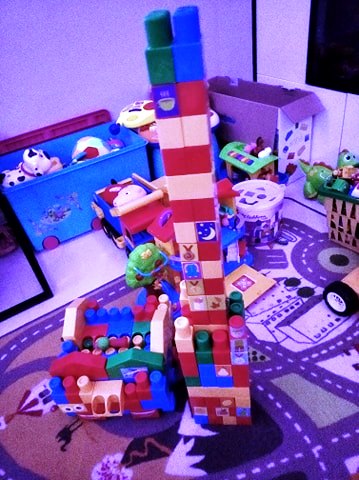 MARCELINA
KACPER
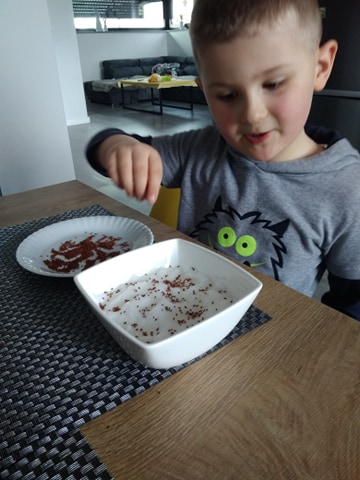 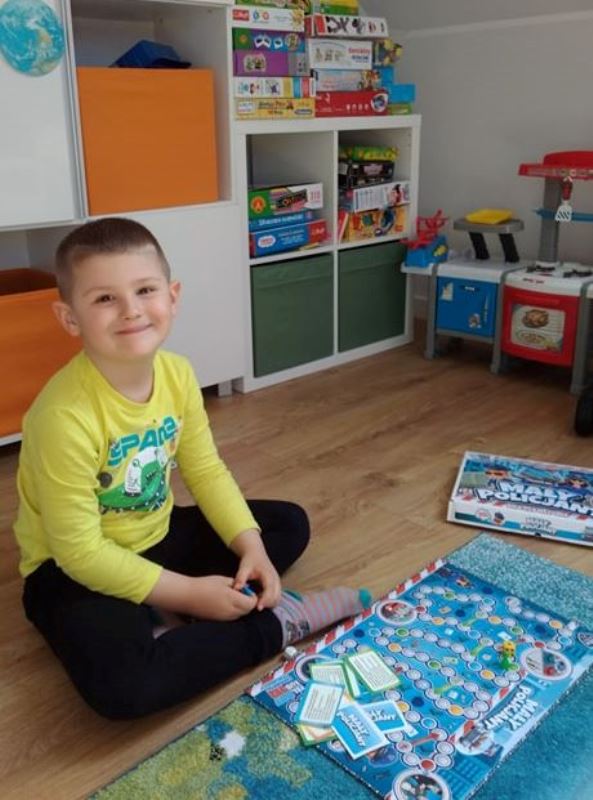 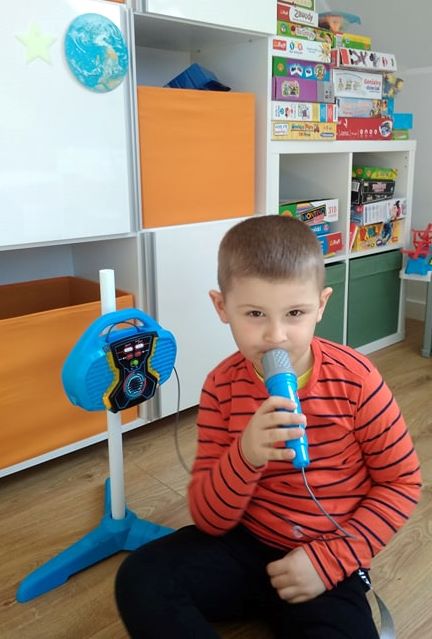 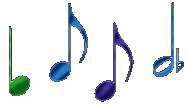 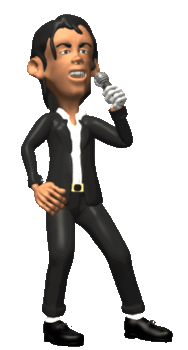 BŁAŻEJ
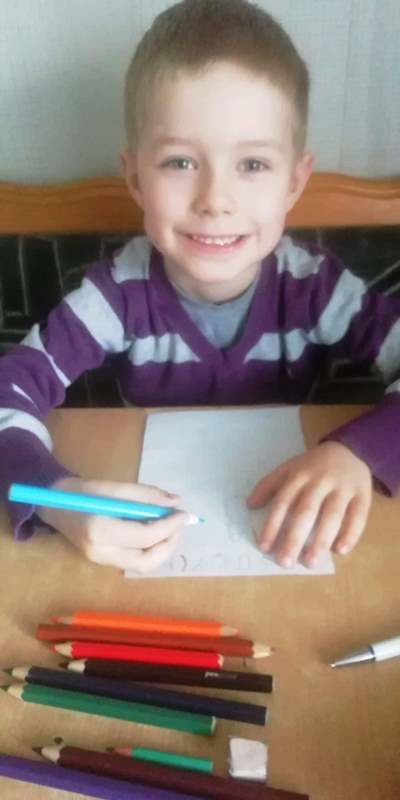 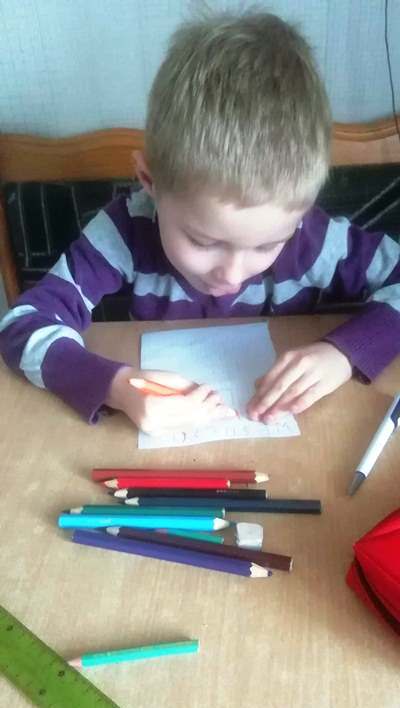 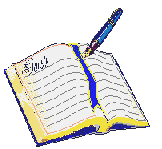 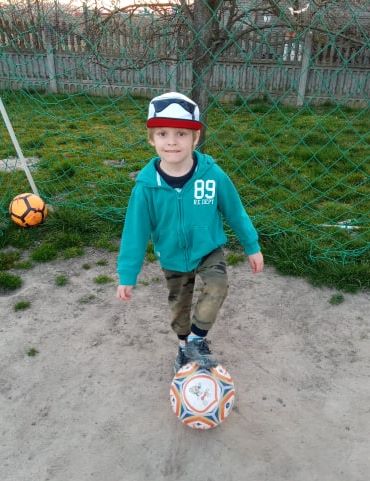 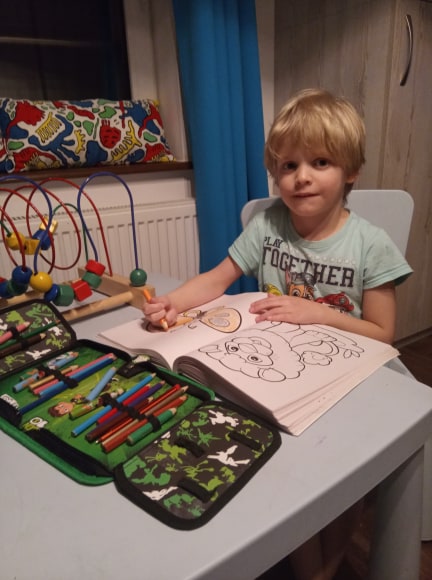 FABIAN
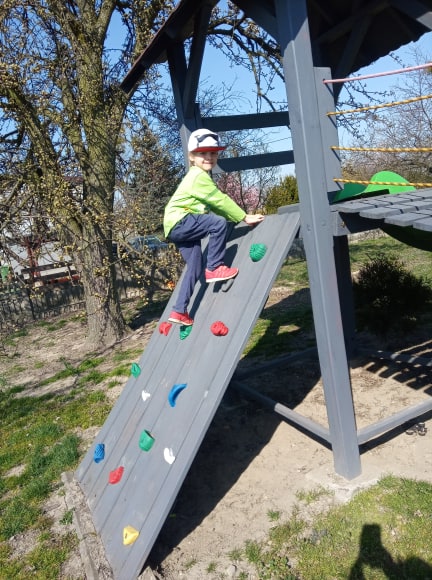 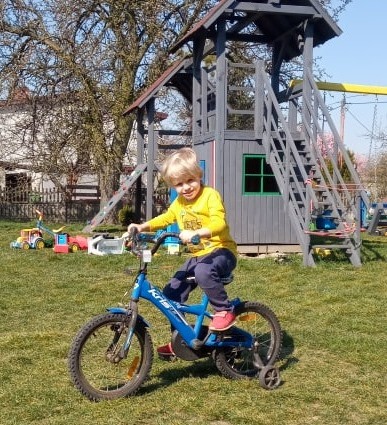 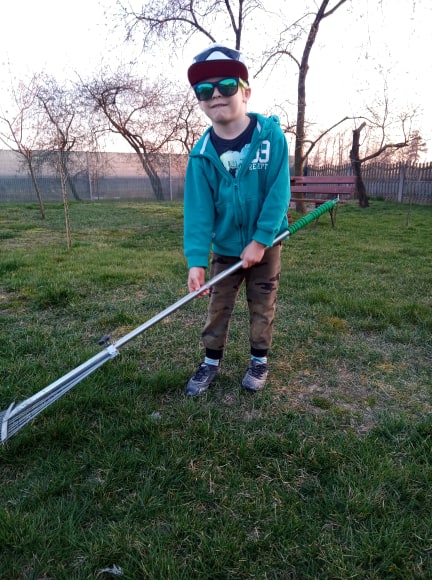 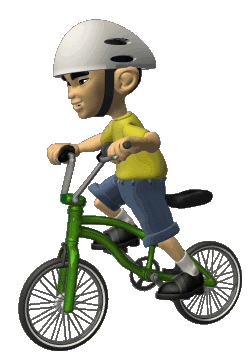 MIKOŁAJ
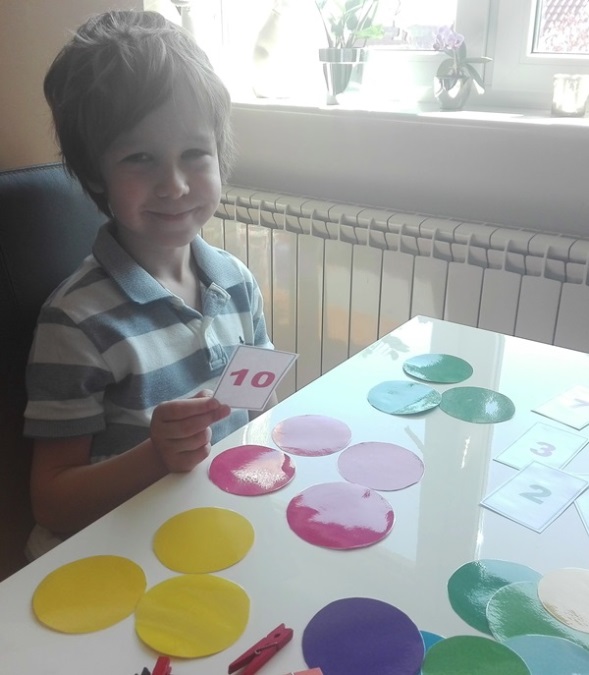 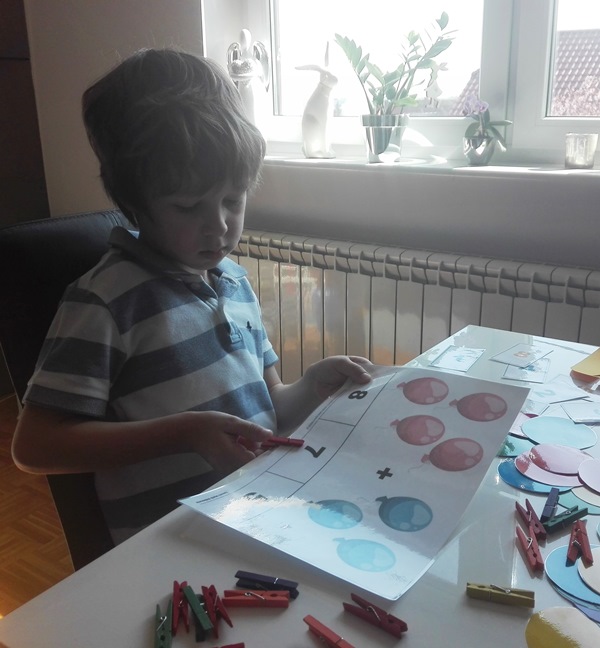 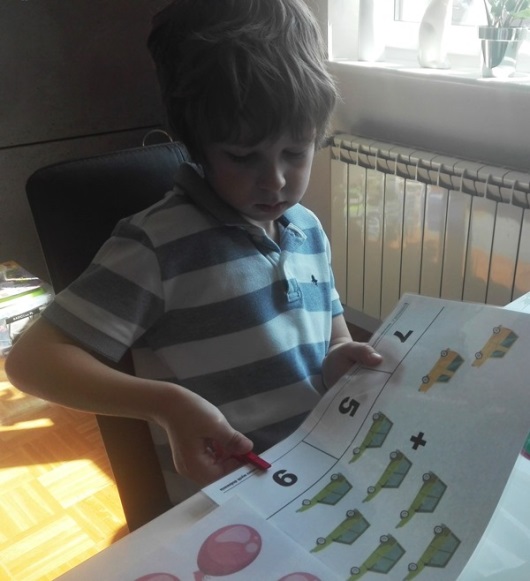 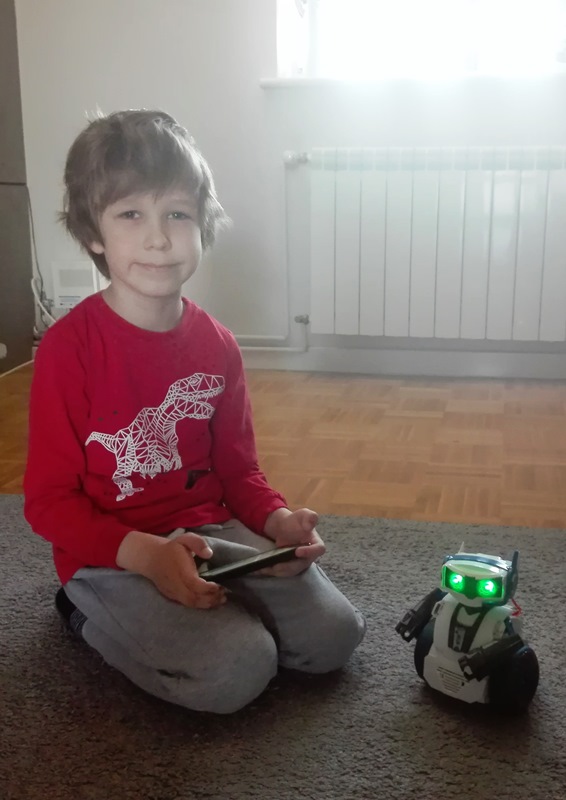 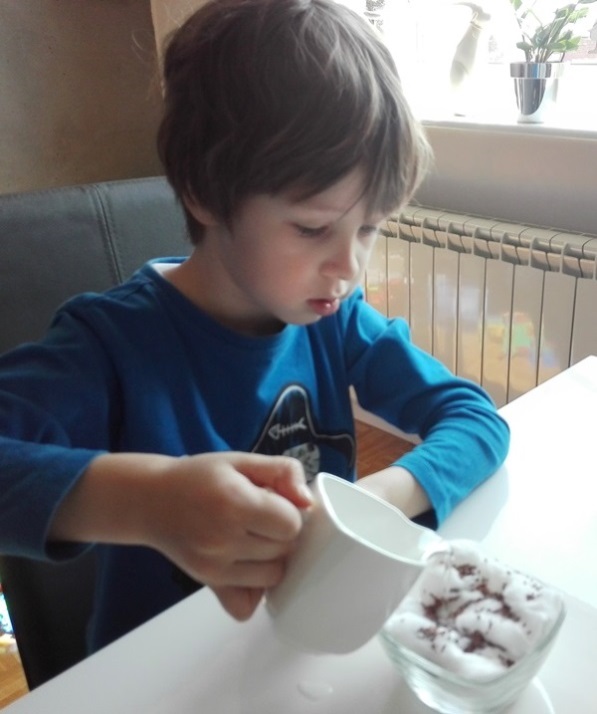 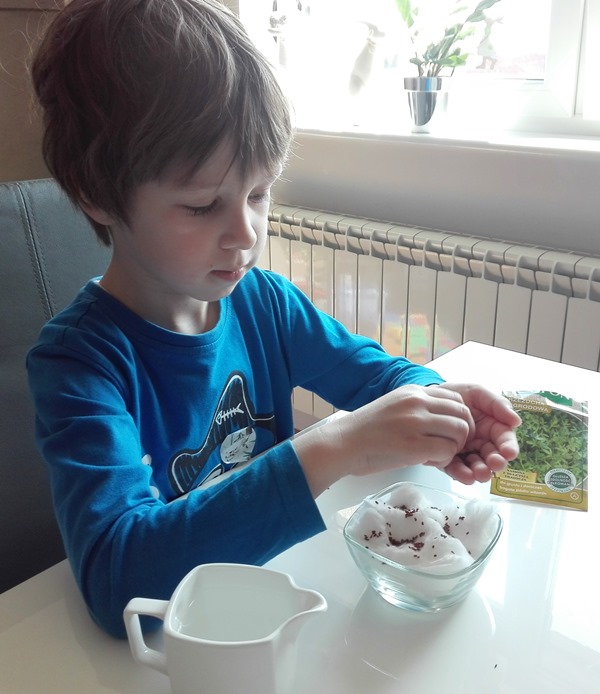 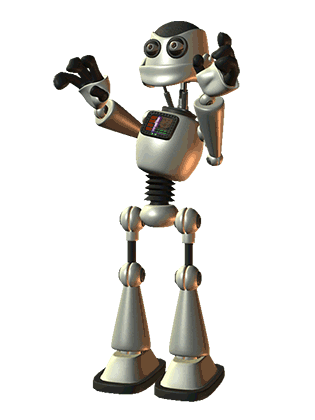 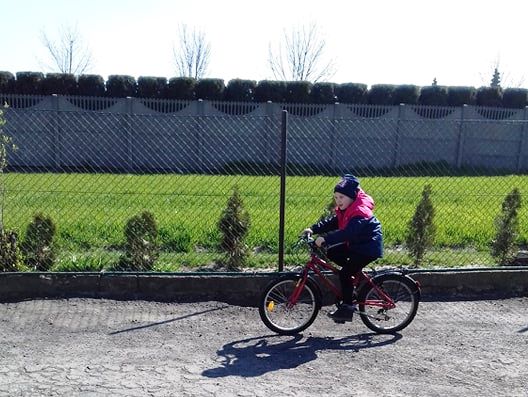 KRZYŚ
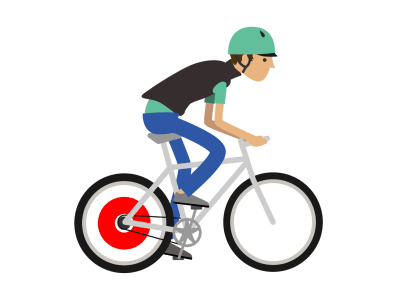 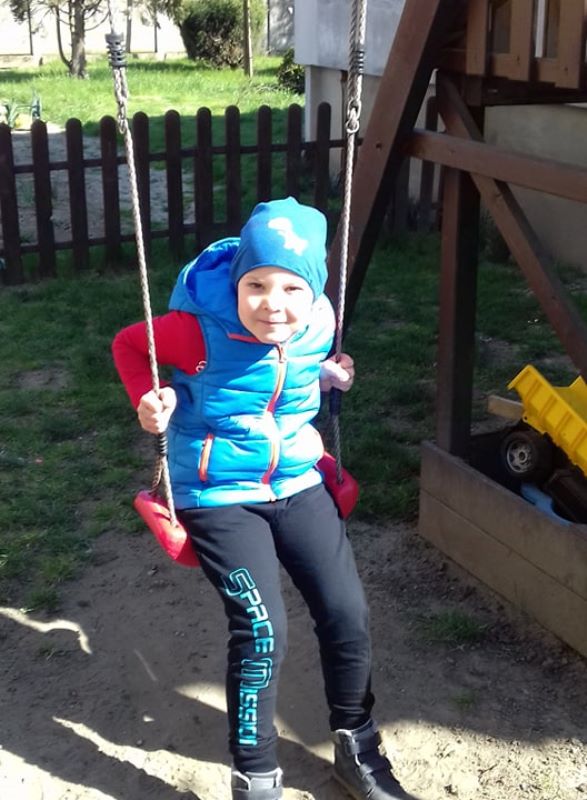 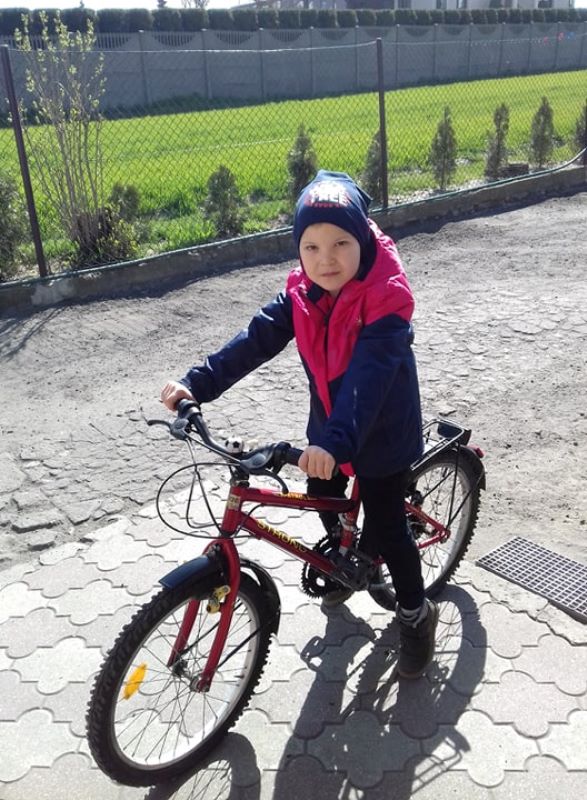 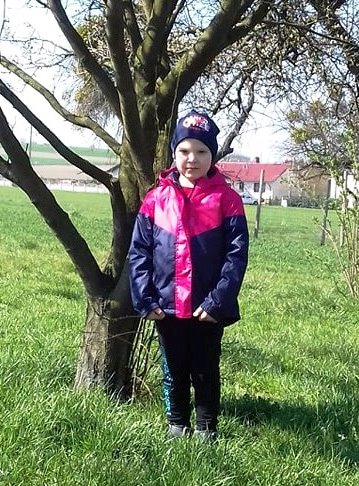